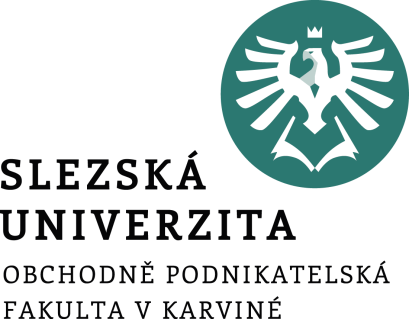 Řízení lidských zdrojů v globálním prostředí
Mezinárodní management
8. přednáška
Ing. Šárka Zapletalová, Ph.D.
Katedra Podnikové ekonomiky a managementu
Mezinárodní řízení lidských zdrojů
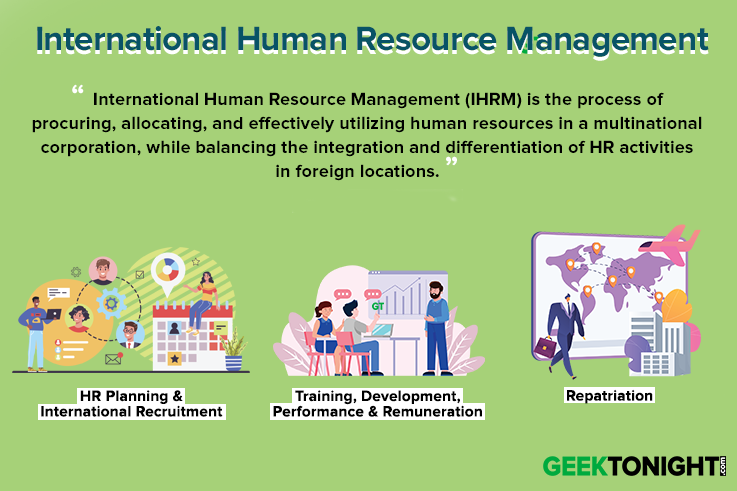 Prostor pro doplňující informace, poznámky
Mezinárodní řízení lidských zdrojů
Mezinárodní řízení lidských zdrojů (International Human Resource Management, IHRM) je proces získávání, rozdělování a efektivního využívání lidských zdrojů v nadnárodní korporaci, přičemž je třeba vyvážit integraci a diferenciaci personálních činností v zahraničních lokalitách.

Výzvy v oblasti mezinárodního řízení lidských zdrojů:
posílení globální obchodní strategie;
sladění personálních otázek s obchodní strategií;
navrhování a vedení změn;
budování globální firemní kultury;
personální obsazení organizací globálními lídry
Prostor pro doplňující informace, poznámky
Oblasti mezinárodního řízení lidských zdrojů
nábor a výběr zaměstnanců;
příprava a školení;
nastavení odpovídajícího odměňování;
programy řízení výkonnosti.
Prostor pro doplňující informace, poznámky
Přístupy k IHRM v mezinárodní prostředí
Etnocentrický přístup;
Polycentrický přístup;
Regiocentrický přístup;
Geocentrický přístup.
Prostor pro doplňující informace, poznámky
Etnocentrický přístup
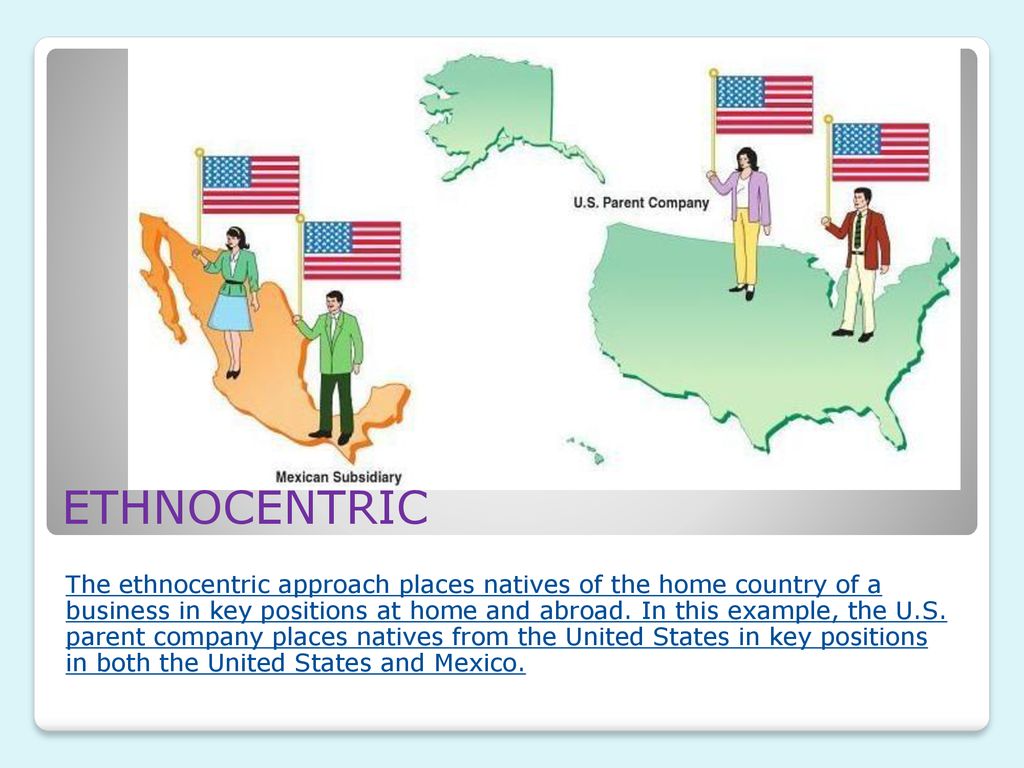 Prostor pro doplňující informace, poznámky
Polycentrický přístup
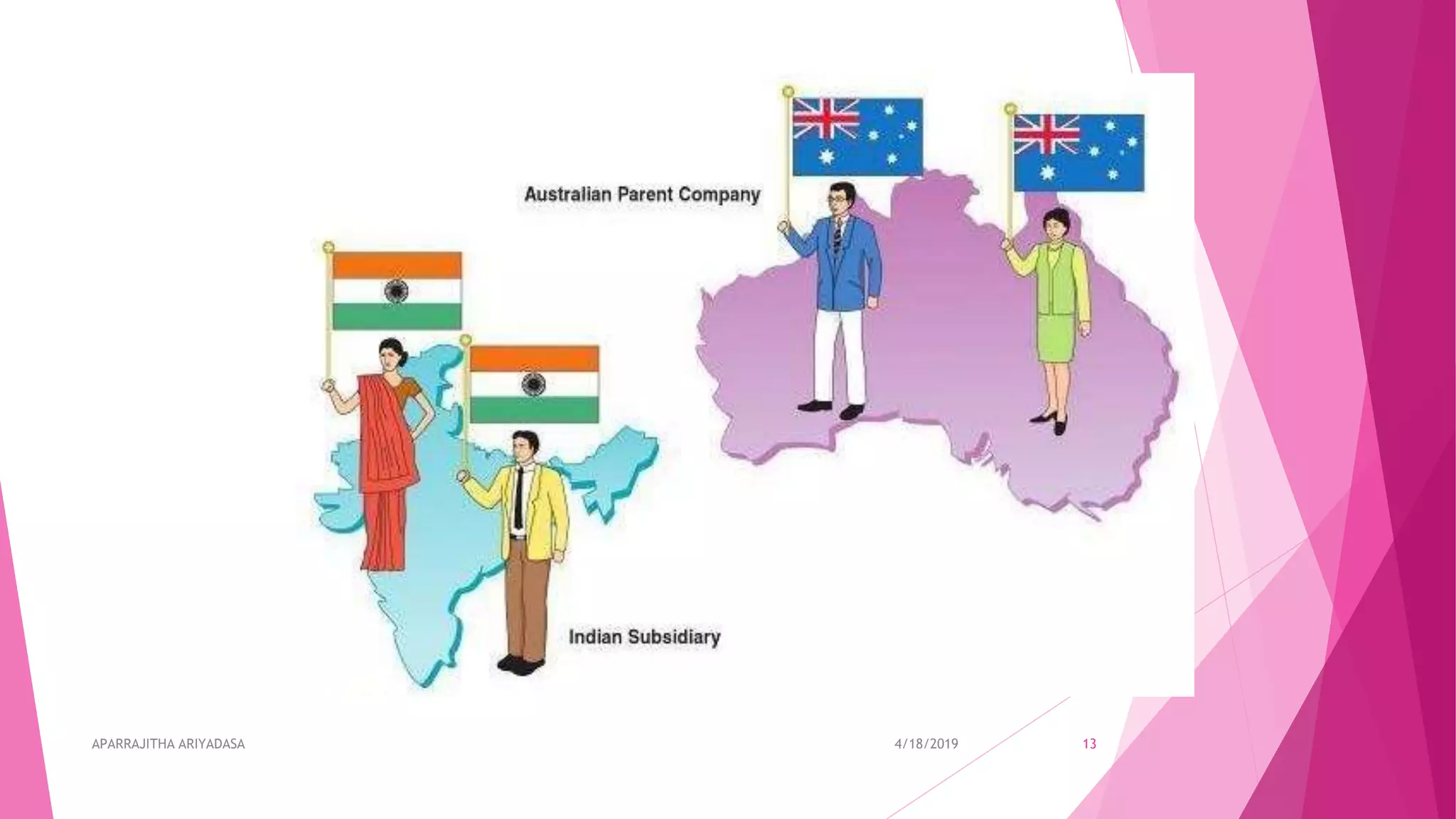 Prostor pro doplňující informace, poznámky
Geocentrický přístup
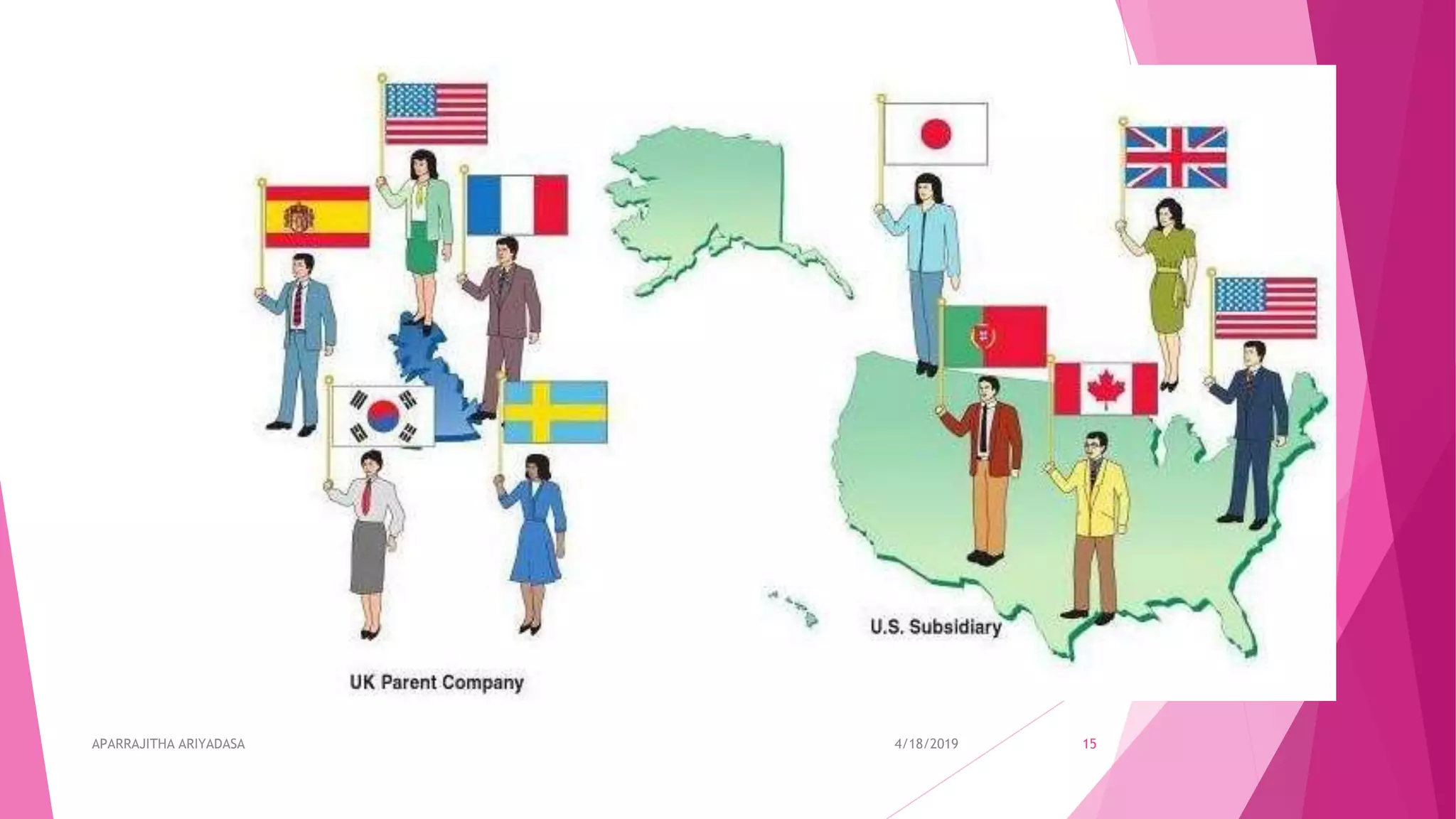 Prostor pro doplňující informace, poznámky
Regiocentrický přístup
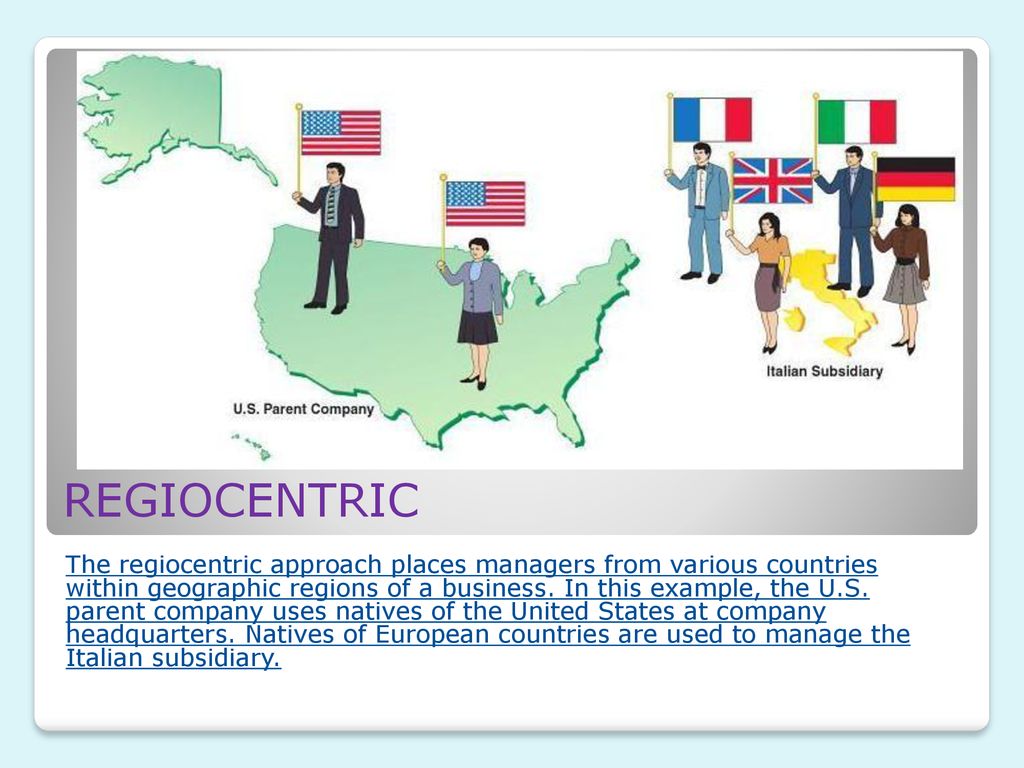 Prostor pro doplňující informace, poznámky
Manažeři v mezinárodním obchodě
Expatrianti 
Inpatrianti
Transpatrianti
Globální týmy
Prostor pro doplňující informace, poznámky
Problémy expatriantů
Výběr založen na kritériích vedení
Neadekvátní příprava, trénink a orientace
Odcizení nebo minimální podpora od vedení
Neschopnost adaptovat se na místní kulturu
Problémy s partnery a dětmi
Nedostatečná kompenzace finanční podpora
Nedostatečné programy pro kariérní podporu a repatriaci
Prostor pro doplňující informace, poznámky
Školení a rozvoj zaměstnanců
Hlavní typy programů mezikulturního školení
Informace o  prostředí cizího státu (klima, bydlení, školství, lokalita apod.)
Kulturní orientace (seznámení s kulturou a hodnotovým systémem)

A další oblasti školení
Jazykový trénink
Doing business
Trénink citlivosti 
Oblast zkušeností
Prostor pro doplňující informace, poznámky
Techniky školení
Hlavní typy programů mezikulturního školení
Informace o  prostředí cizího státu (klima, bydlení, školství, lokalita apod.)
Kulturní orientace (seznámení s kulturou a hodnotovým systémem)

A další oblasti školení
Jazykový trénink
Doing business
Trénink citlivosti 
Oblast zkušeností
Prostor pro doplňující informace, poznámky
Kompenzace – odměňování
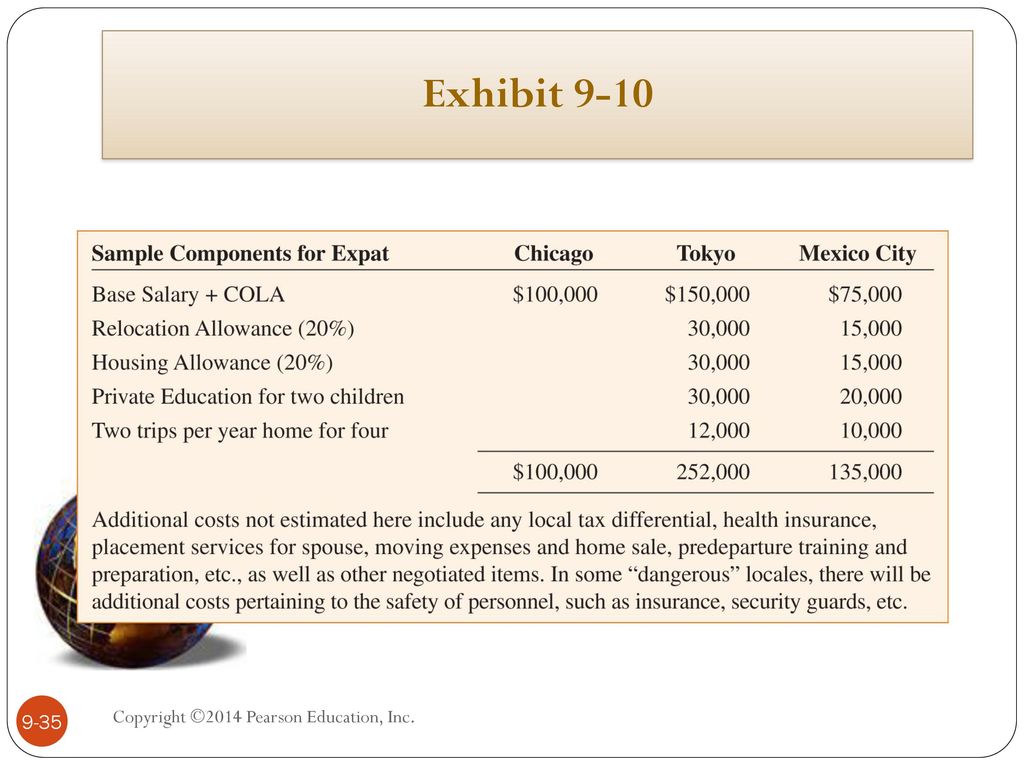 Prostor pro doplňující informace, poznámky